CHÀO MỪNG CÁC EM ĐẾN VỚI BUỔI HỌC!
KHỞI ĐỘNG
Một máy bay cất cánh từ sân bay theo một đường thẳng nghiêng với phương nằm ngang một góc 20o, vận tốc cất cánh là 200 km/h. Hình 24 minh hoạ hình ảnh đường bay của máy bay trên màn hình ra đa của bộ phận không lưu. Để xác định vị trí của máy bay tại những thời điểm quan trọng (chẳng hạn: 30s, 60s, 90s, 120s ), người ta phải lập phương trình đường thẳng mô tả đường bay.
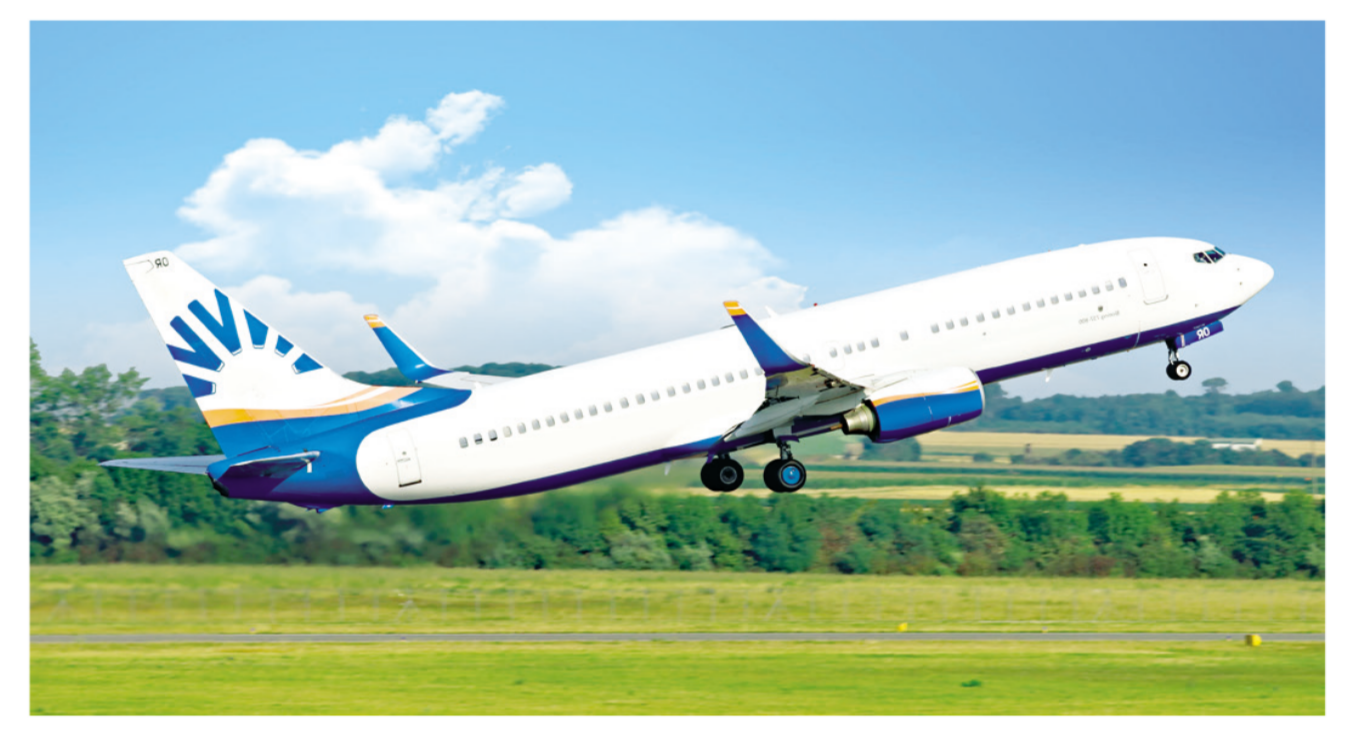 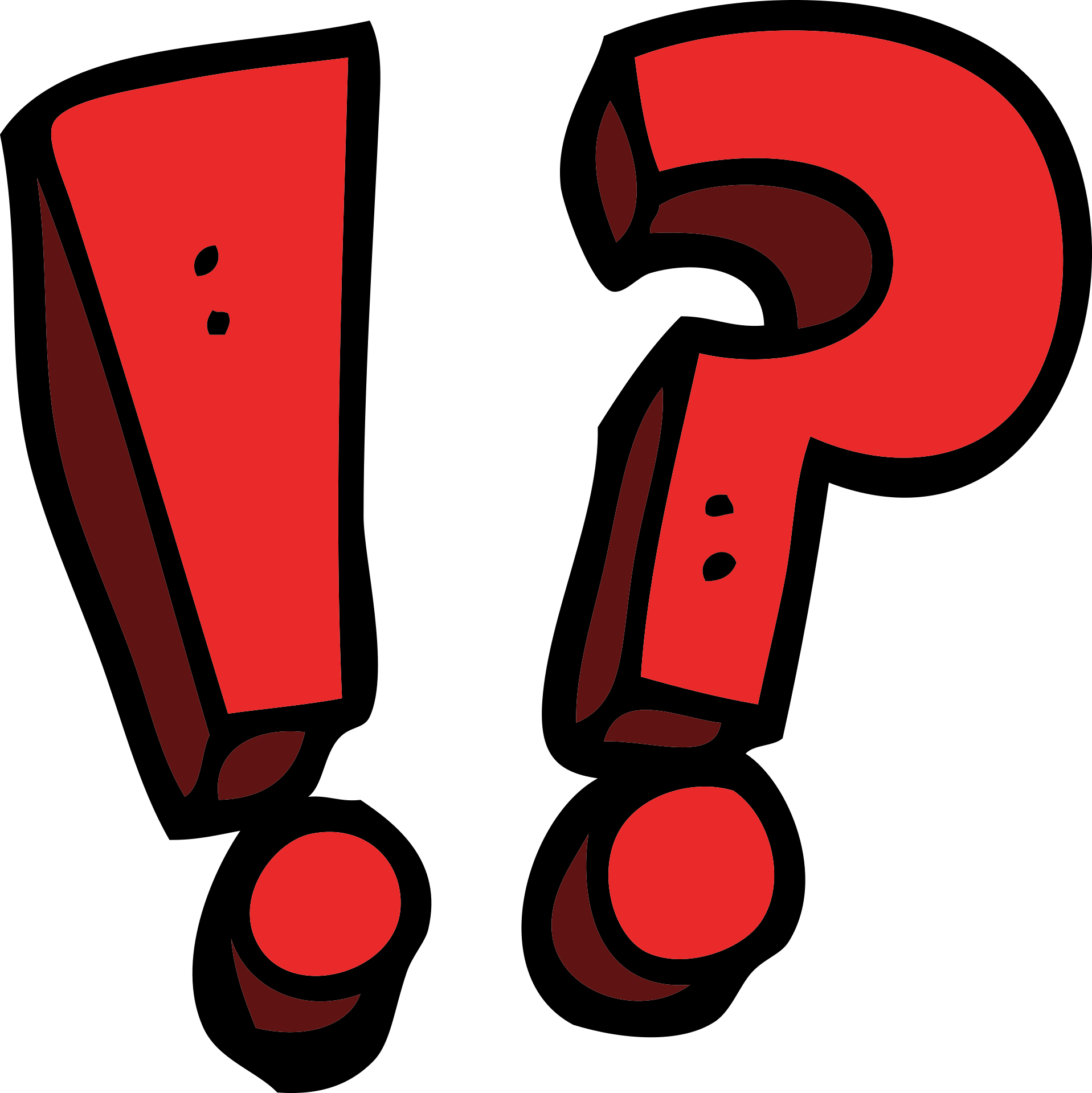 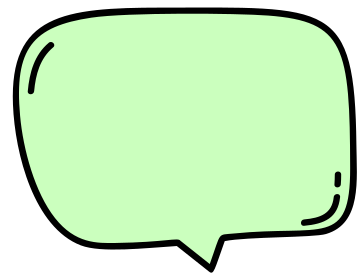 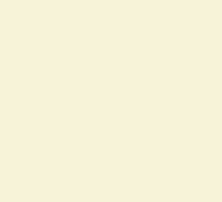 Làm thế nào để lập phương trình đường thẳng trong mặt phẳng toạ độ?
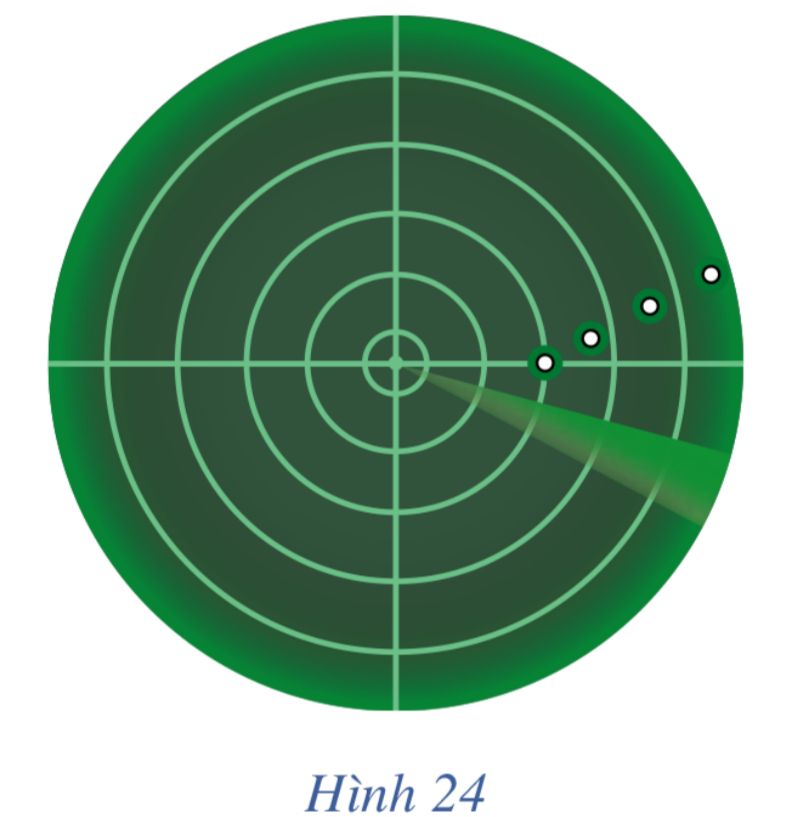 BÀI 3
PHƯƠNG TRÌNH ĐƯỜNG THẲNG
NỘI DUNG BÀI HỌC
01
02
03
Phương trình tham số của đường thẳng
Phương trình tổng quát của đường thẳng
Lập phương trình đường thẳng
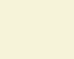 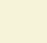 01
Phương trình tham số của đường thẳng
a) Vectơ chỉ phương của đường thẳng
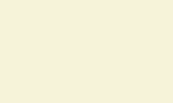 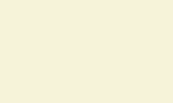 Kết quả:
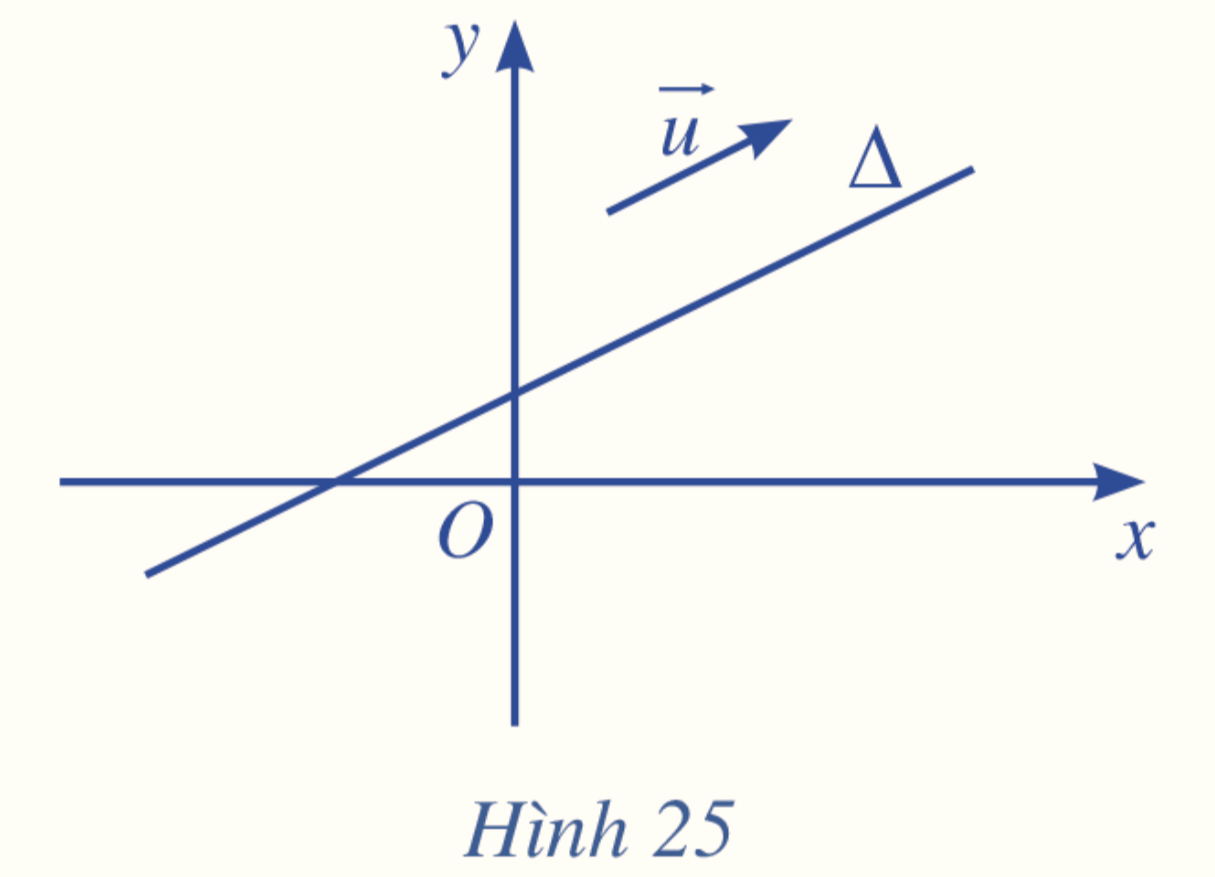 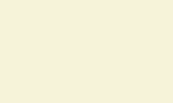 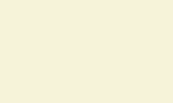 Kết luận
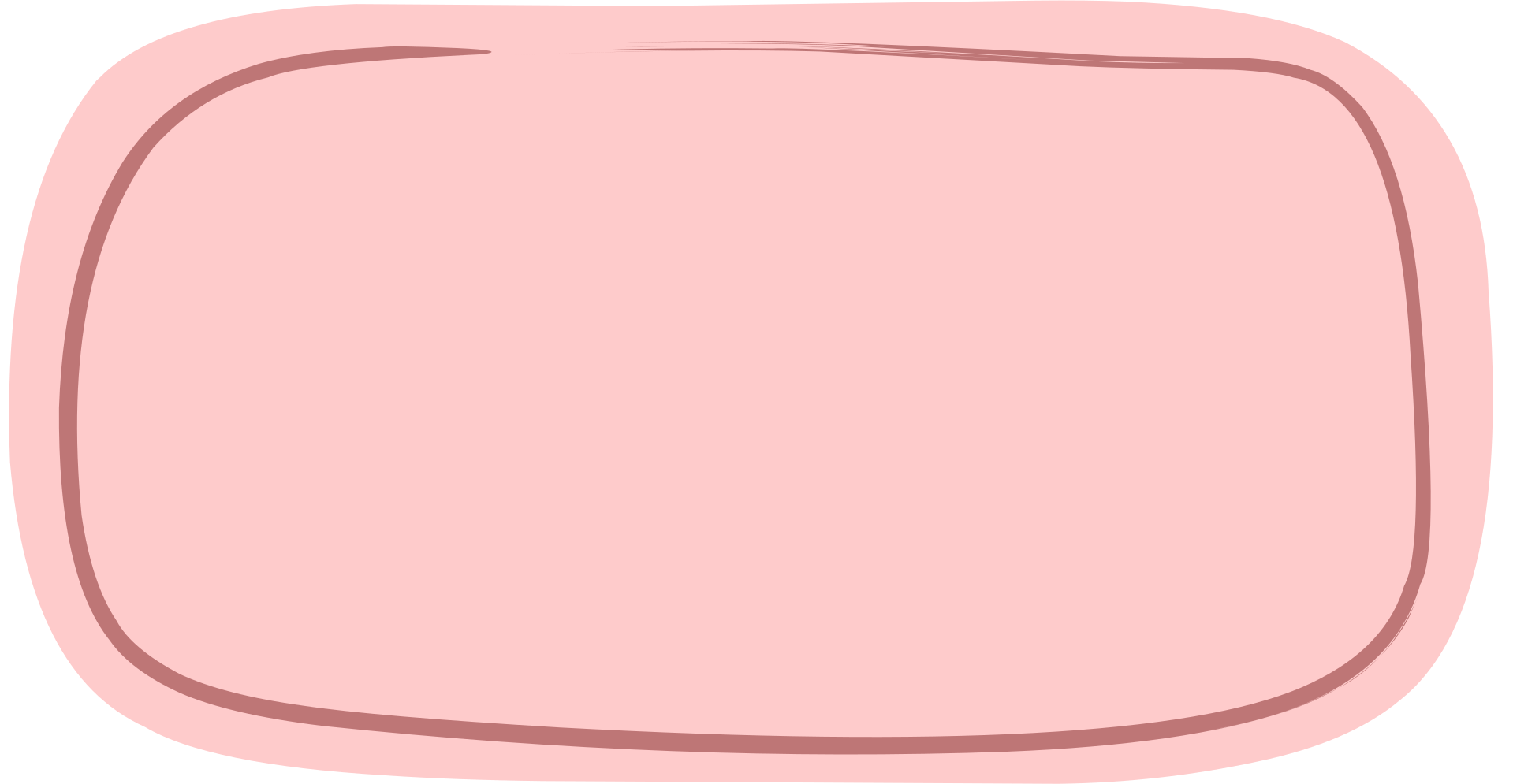 Nhận xét
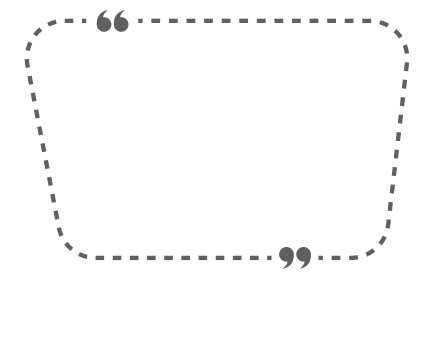 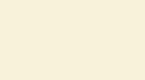 b) Phương trình tham số của đường thẳng
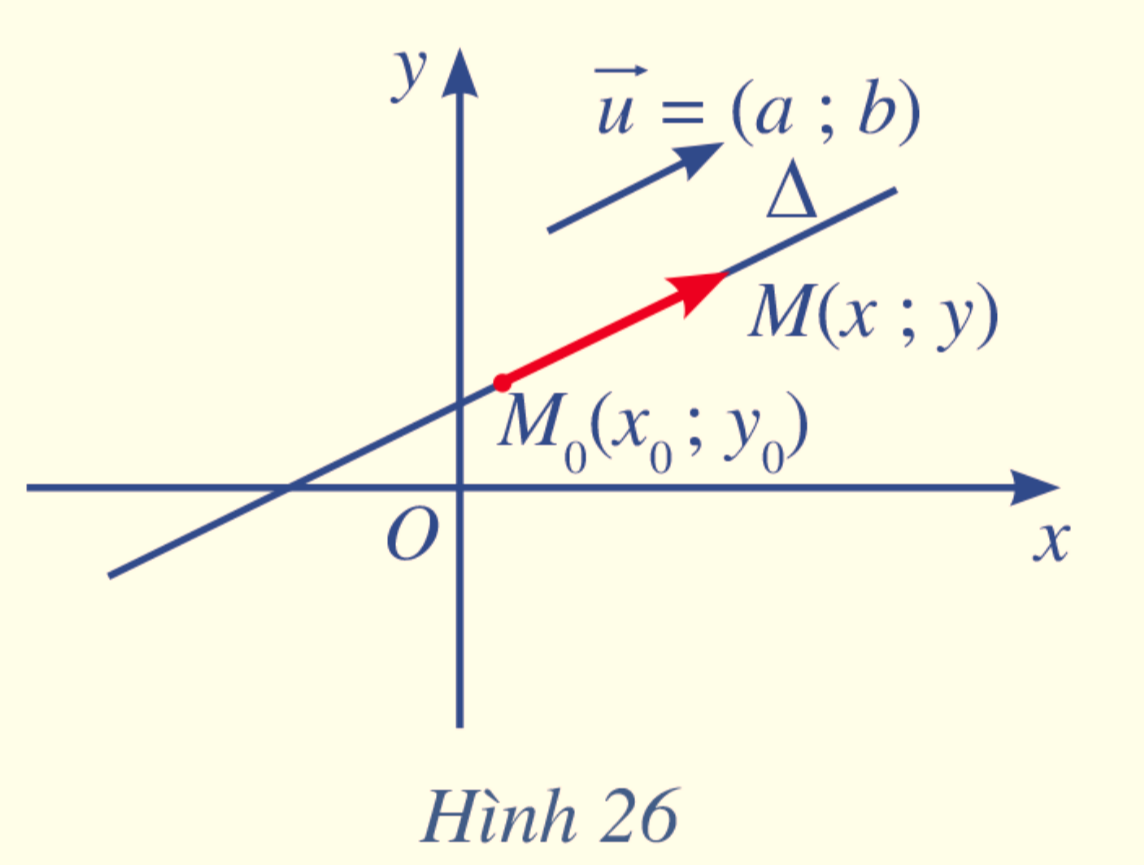 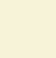 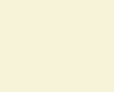 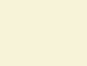 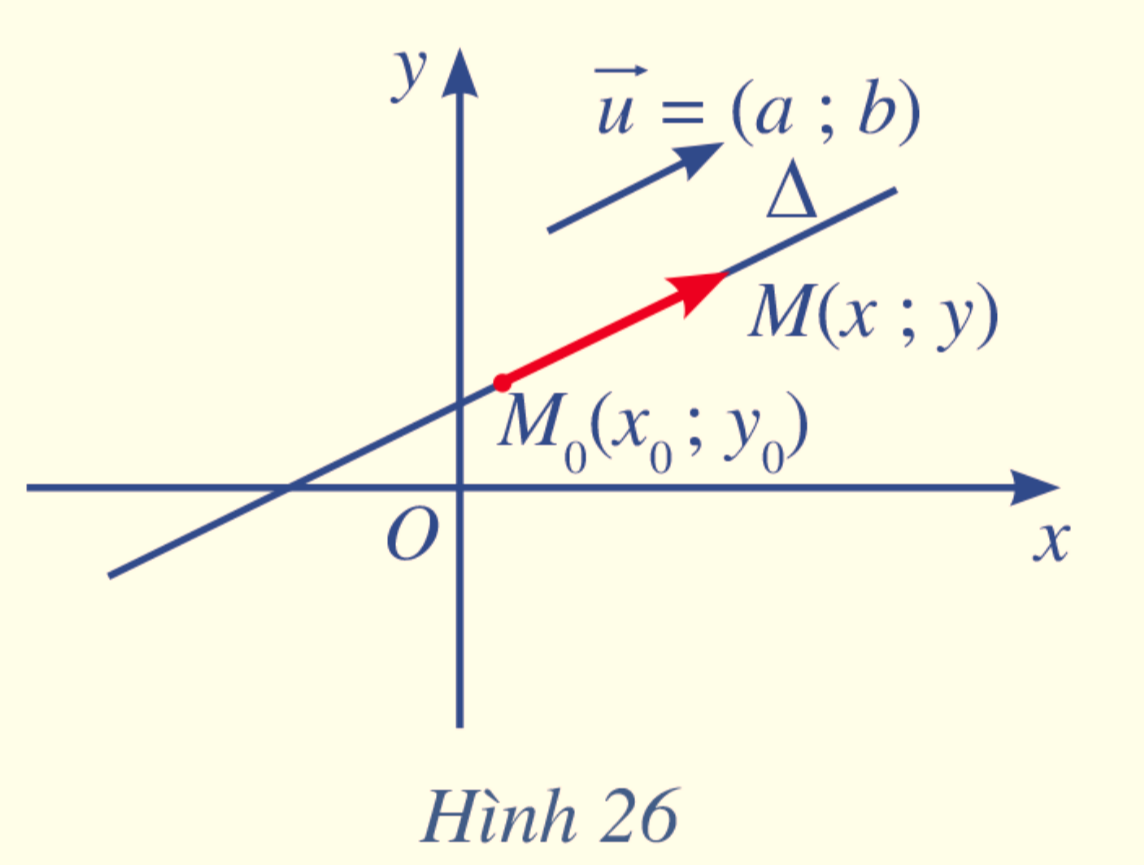 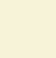 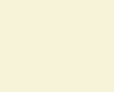 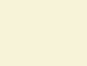 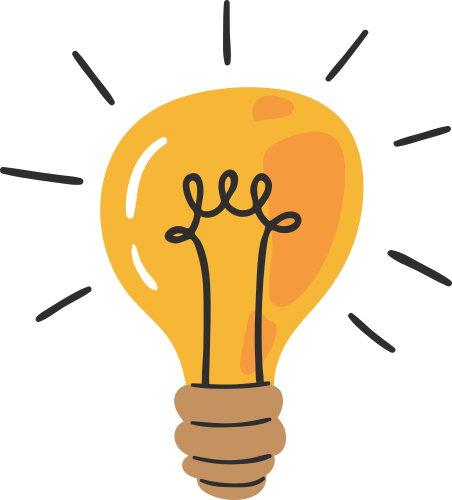 Kết luận
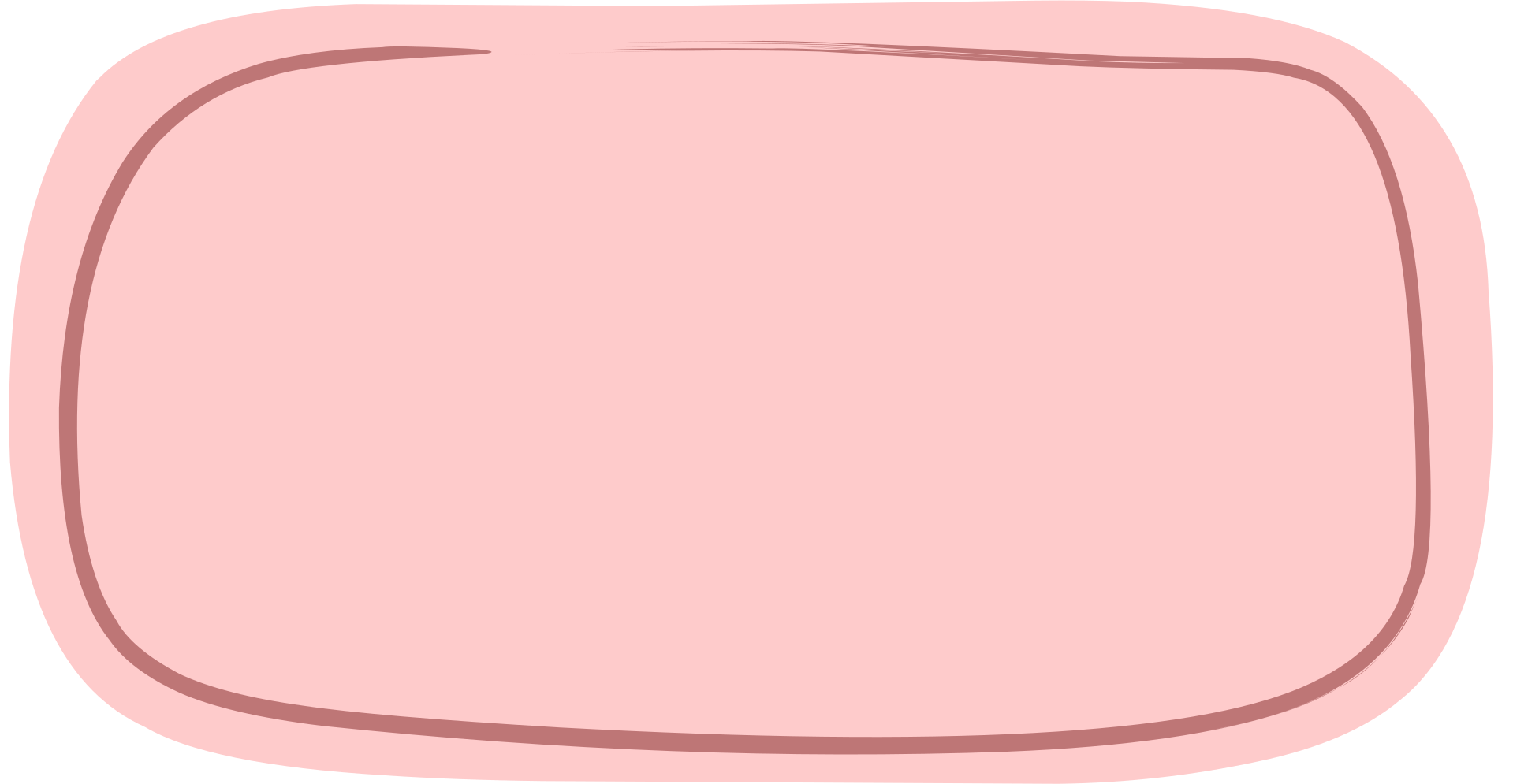 Nhận xét
Ví dụ 1 (SGK – tr74)
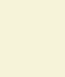 Giải:
Luyện tập 1
Giải:
02
Phương trình tổng quát của đường thẳng
a) Vectơ pháp tuyến của đường thẳng
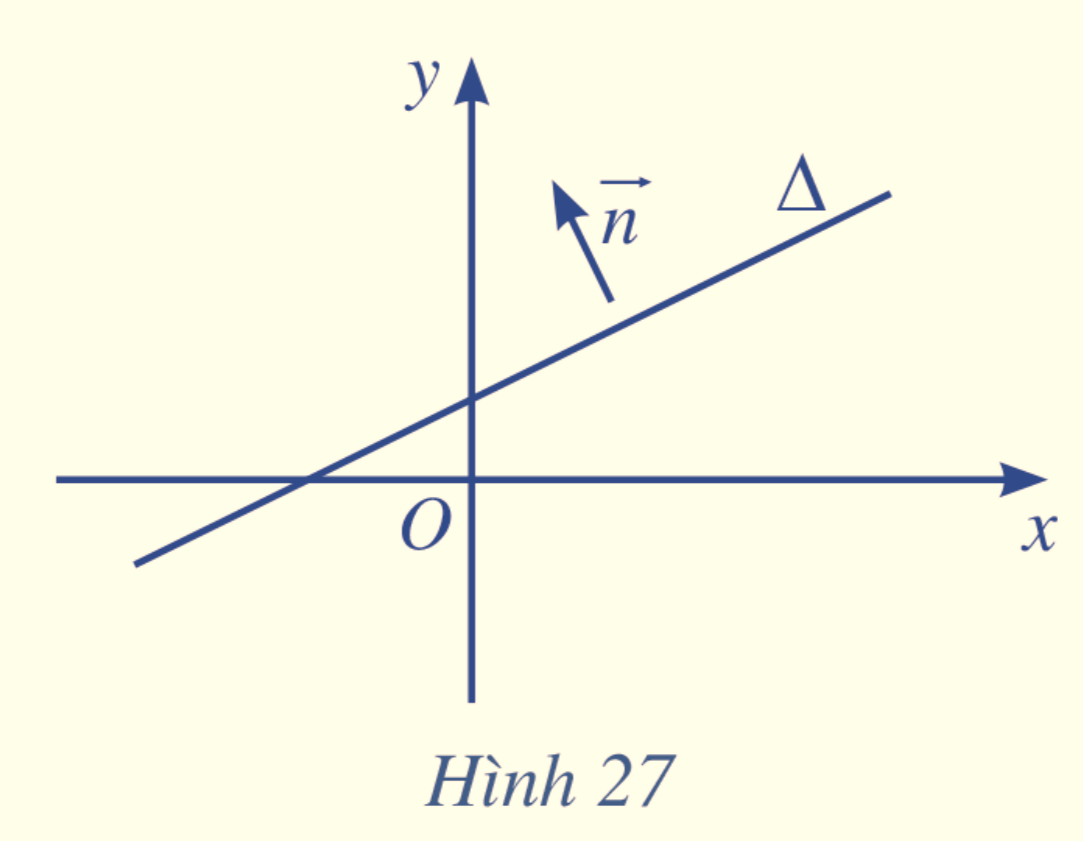 HĐ3
Giải
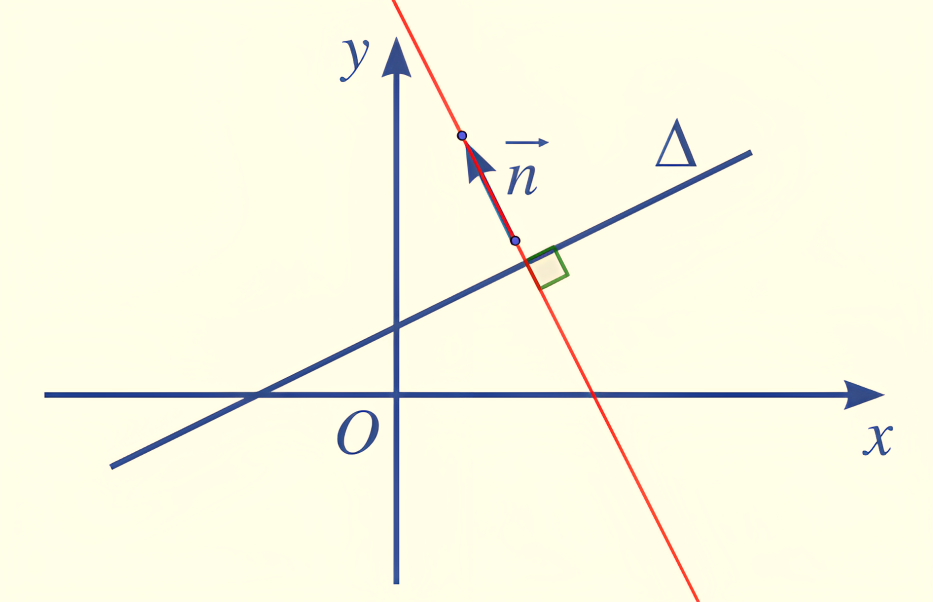 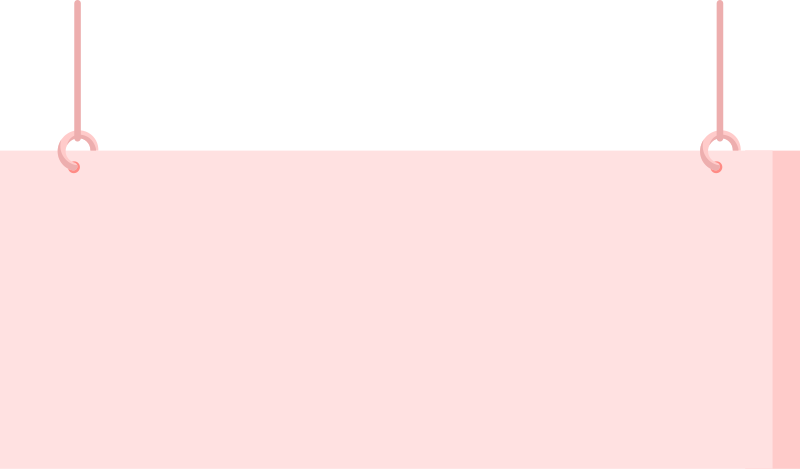 KẾT LUẬN
Nhận xét
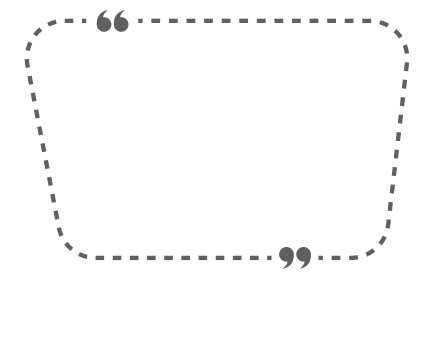 b) Phương trình tổng quát của đường thẳng
HĐ4
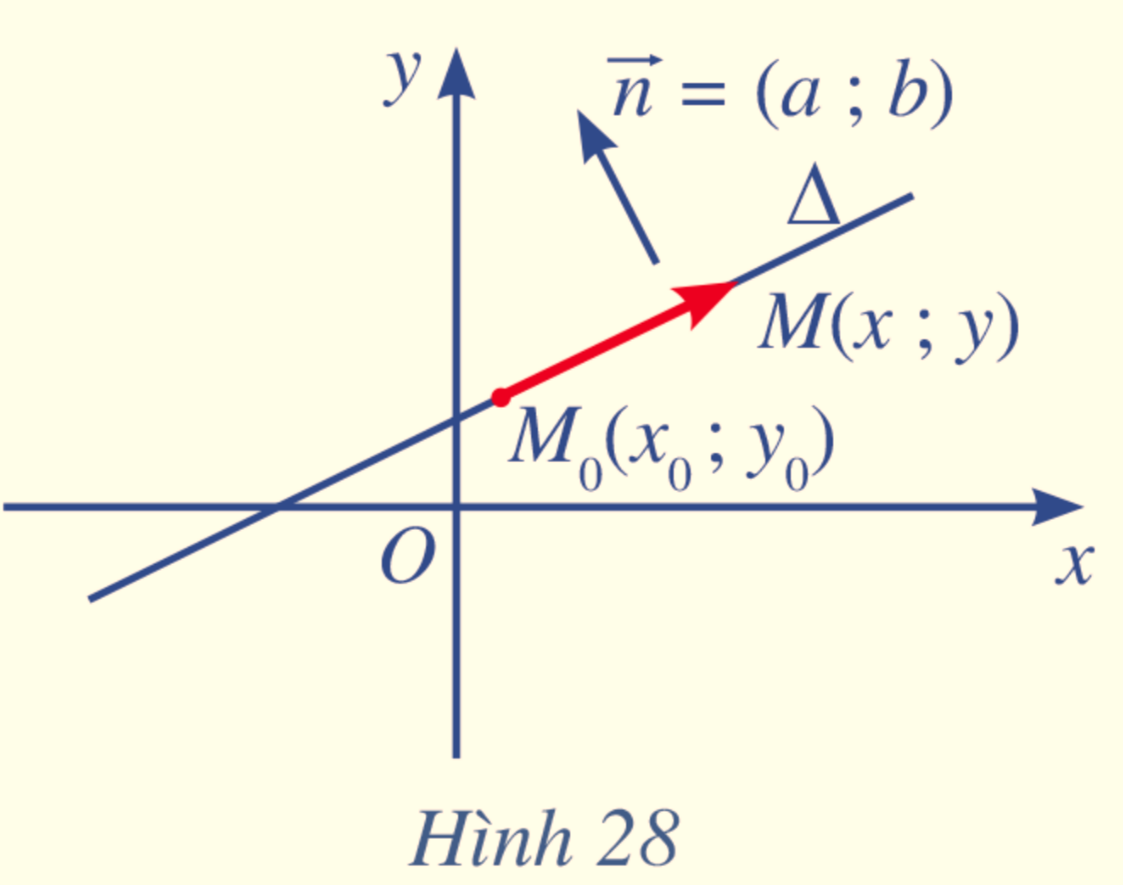 Kết quả:
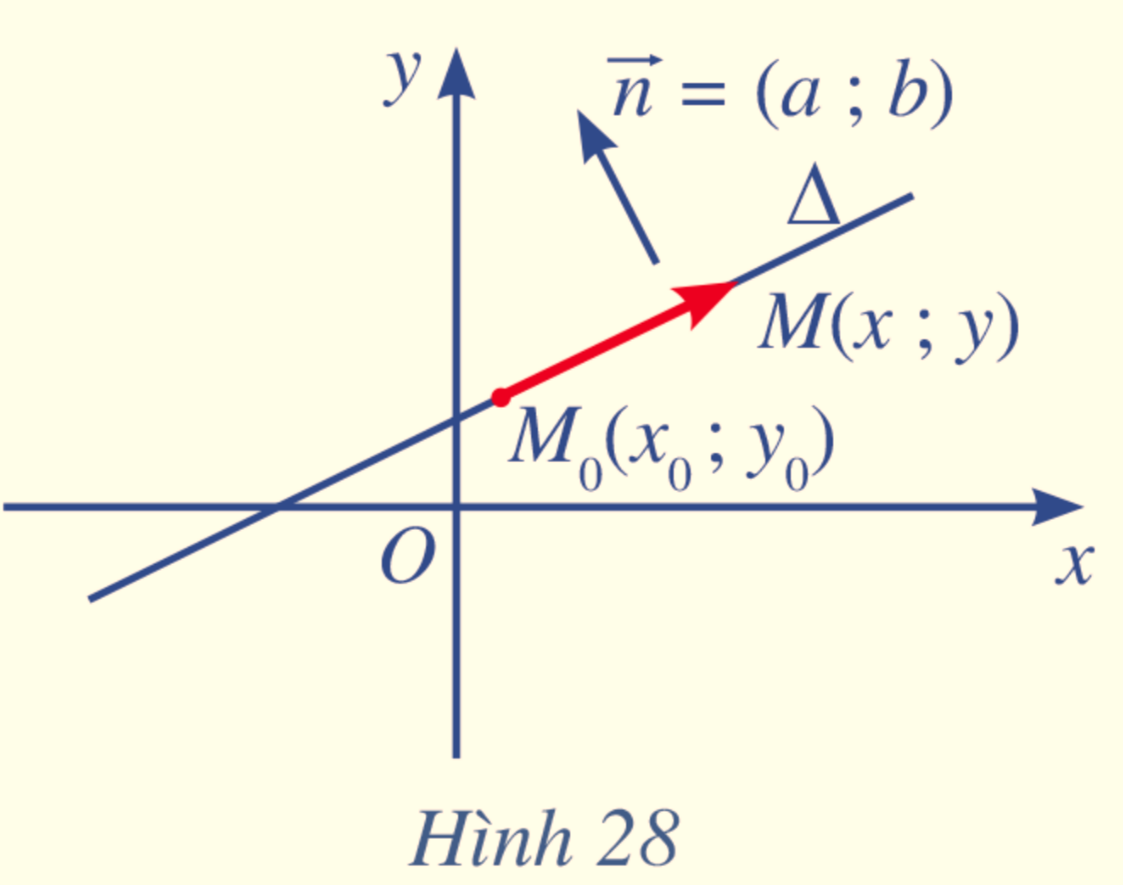 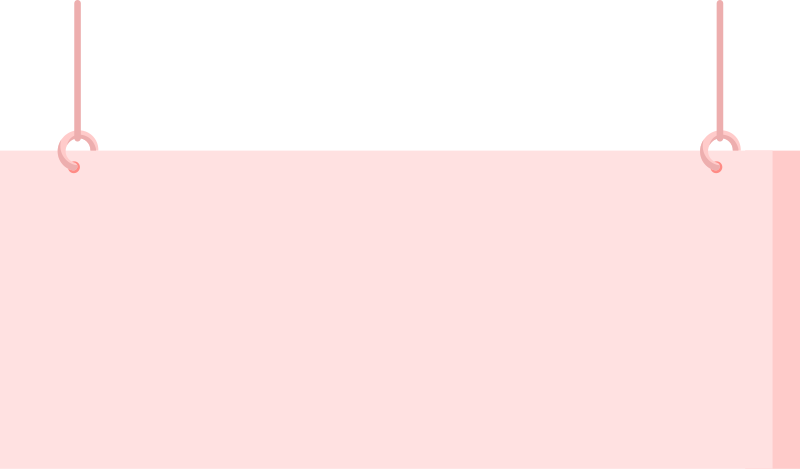 KẾT LUẬN
Phương trình ax + by + c = 0 (a và b không đồng thời bằng 0) được gọi là phương trình tổng quát của đường thẳng.
Nhận xét
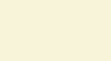 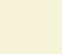 Ví dụ 2 (SGK – tr26)
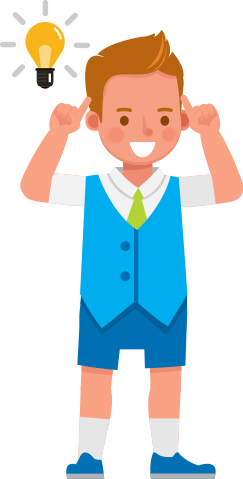 Kết quả:
Luyện tập 2
Kết quả:
c) Những dạng đặc biệt của phương trình tổng quát.
HĐ5
Kết quả:
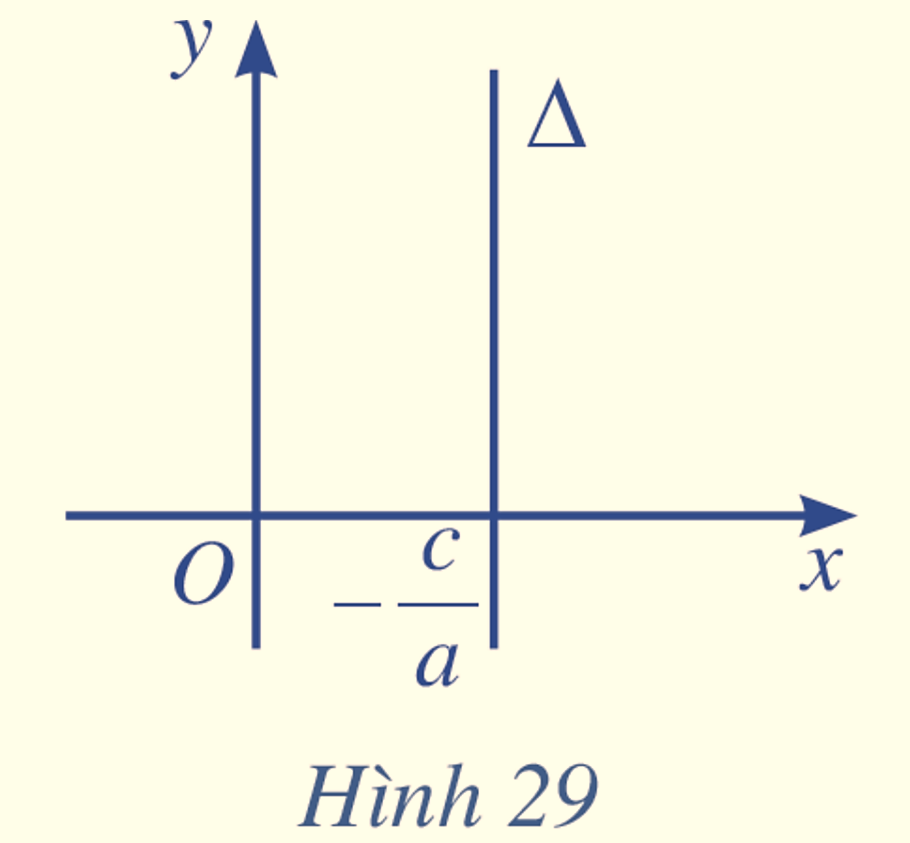 Kết quả:
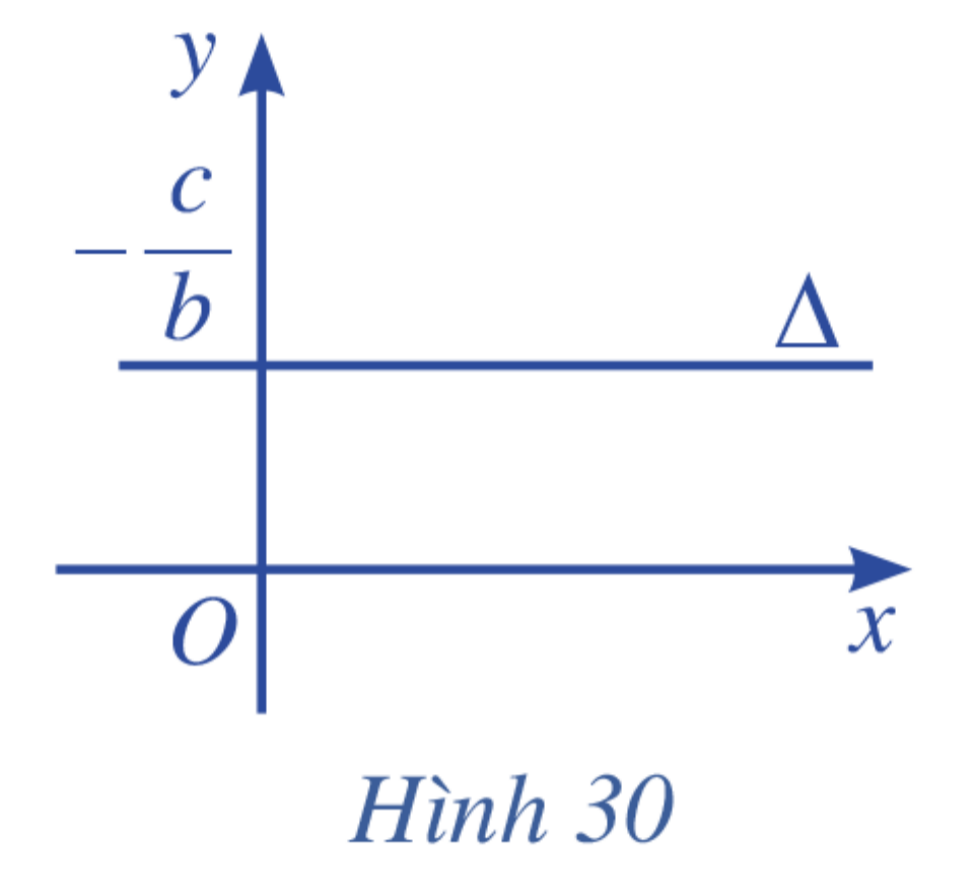 Kết quả:
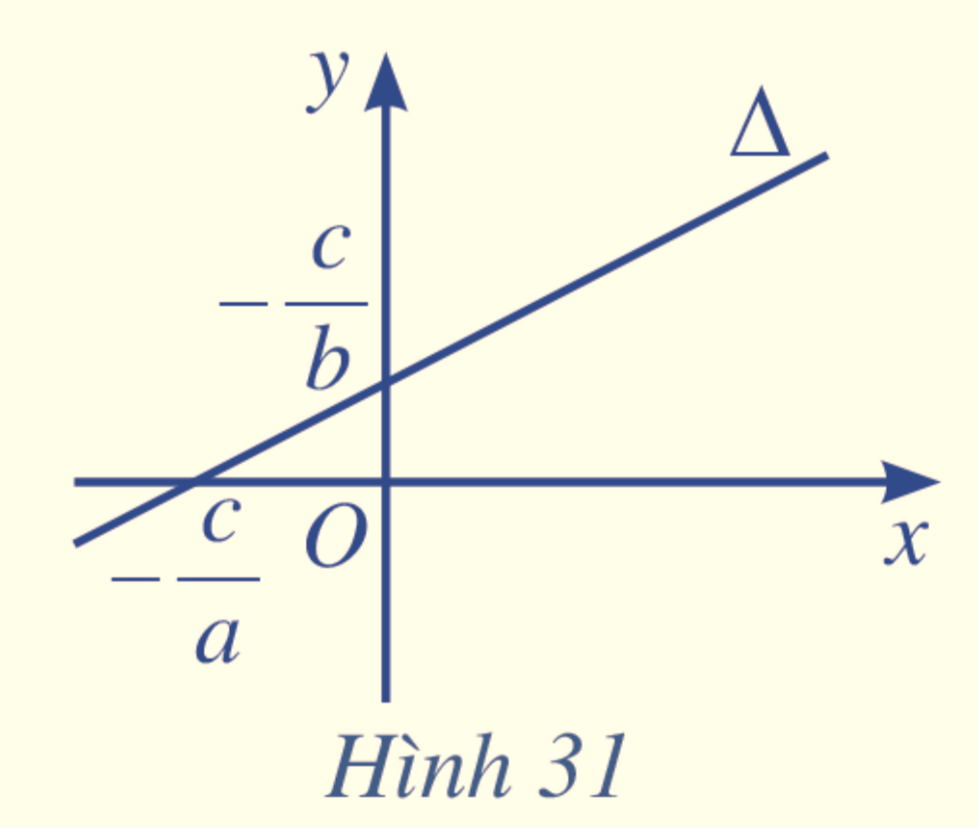 03
Lập phương trình đường thẳng
a) Lập phương trình đường thẳng đi qua một điểm và biết vectơ pháp tuyến.
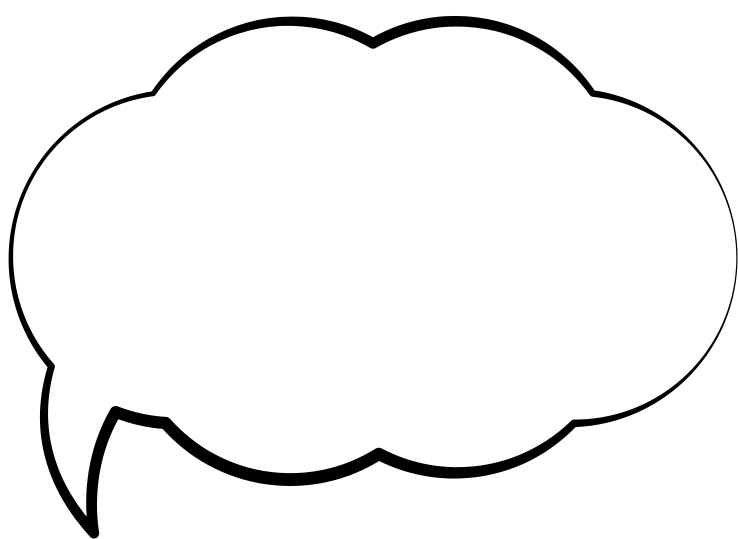 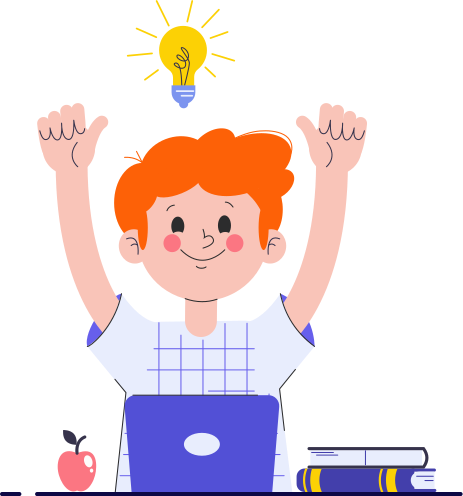 b) Lập phương trình đường thẳng đi qua một điểm và biết vectơ chỉ phương
b) Lập phương trình đường thẳng đi qua một điểm và biết vectơ chỉ phương
c) Lập phương trình đường thẳng đi qua hai điểm
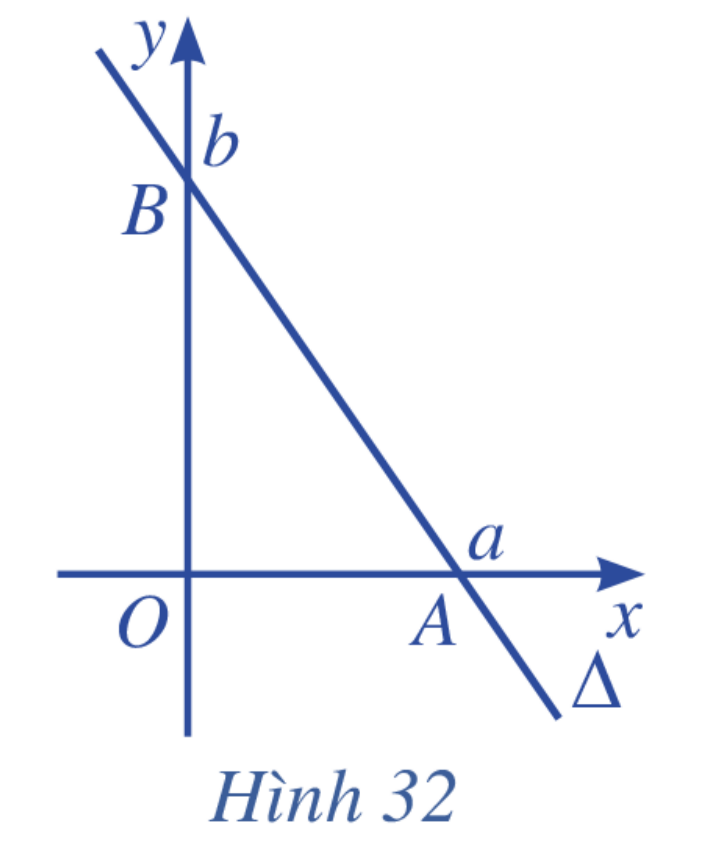 Phương trình dạng (*) được gọi là phương trình đường thẳng theo đoạn chắn, đường thẳng này cắt Ox và Oy lần lượt tại A(a; 0) và B(0; b).
Ví dụ 3 (SGK – tr78)
Ví dụ 4 (SGK – tr78+79)
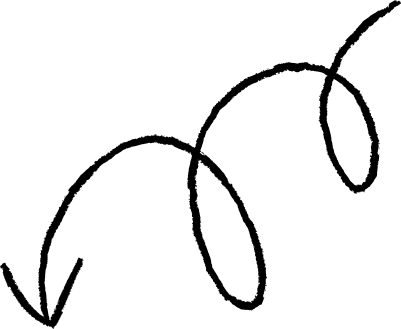 CHÚ Ý
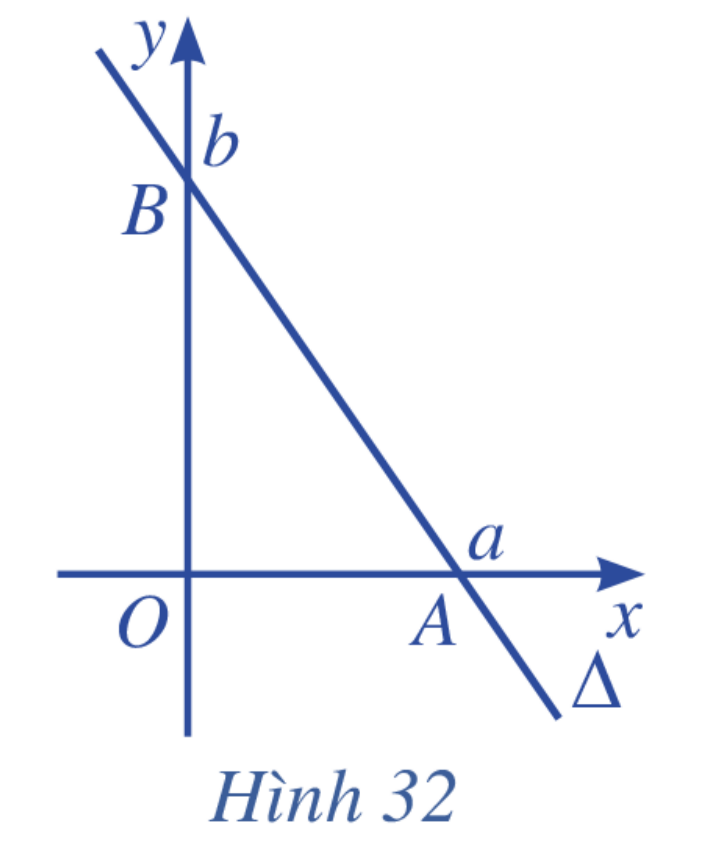 Ví dụ 5 (SGK – tr79)
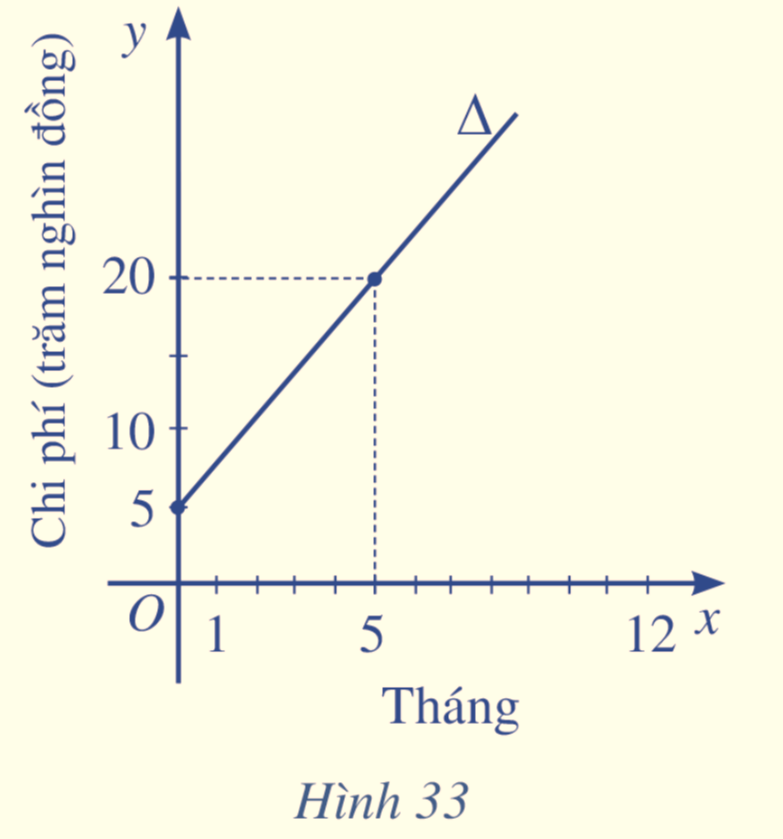 Ví dụ 5 (SGK – tr79)
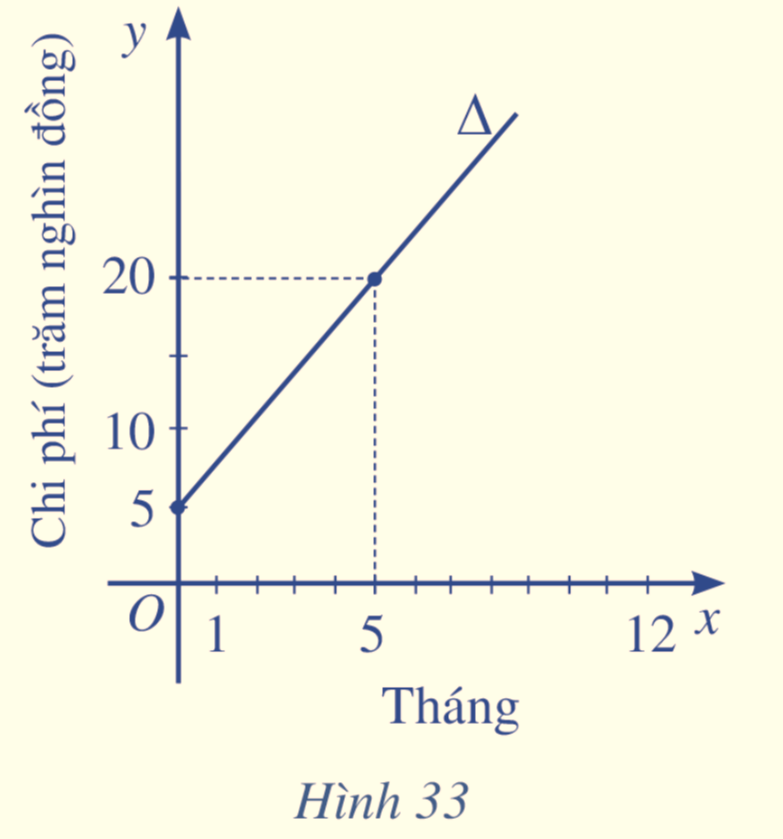 Ví dụ 5 (SGK – tr79)
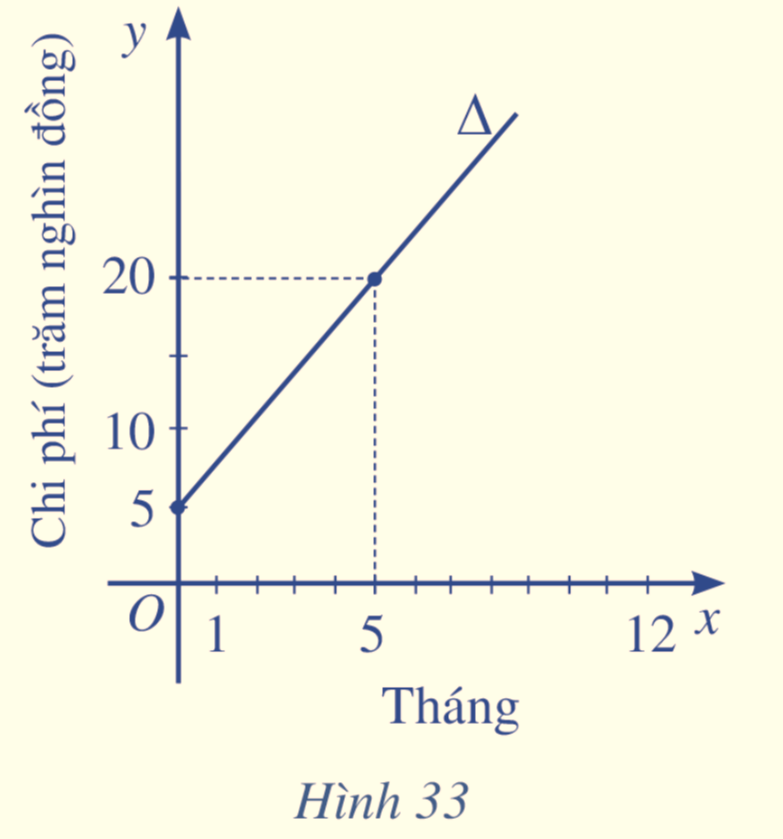 Ví dụ 5 (SGK – tr79)
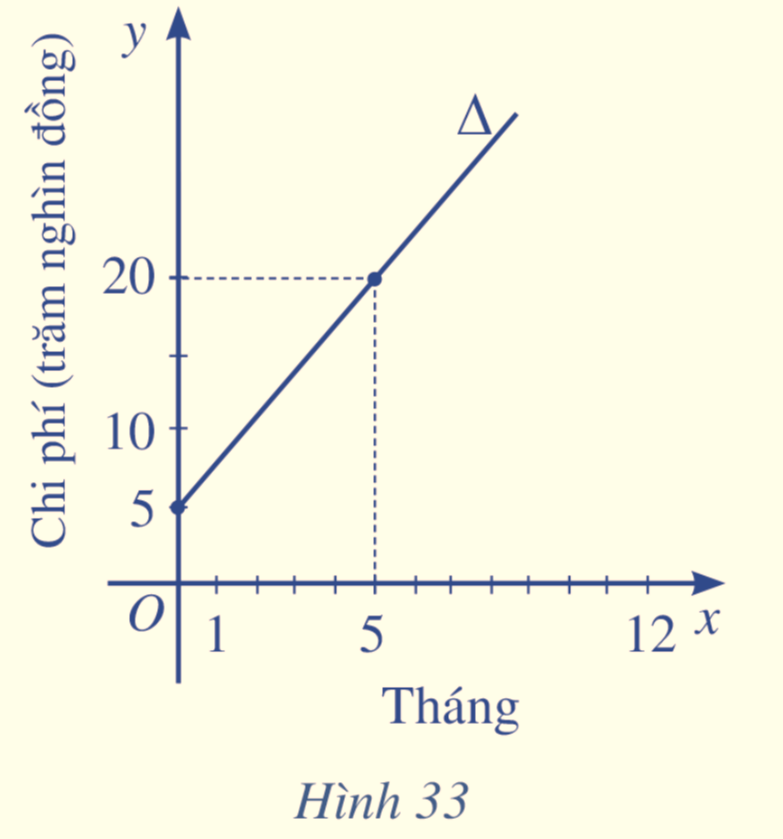 LUYỆN TẬP
VIỆT NAM VÔ ĐỊCH
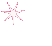 EM TẬP LÀM THỦ MÔN
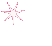 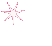 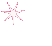 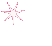 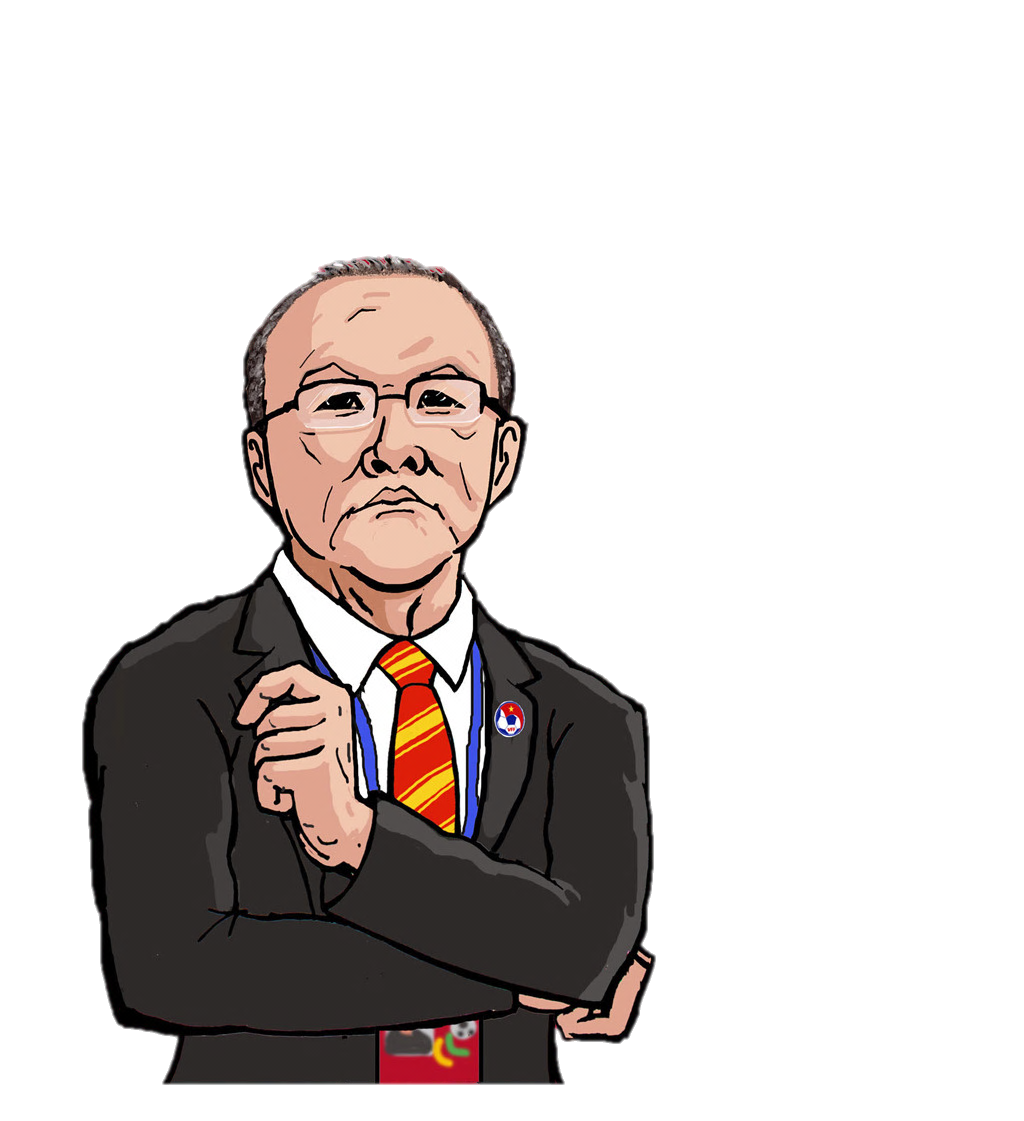 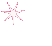 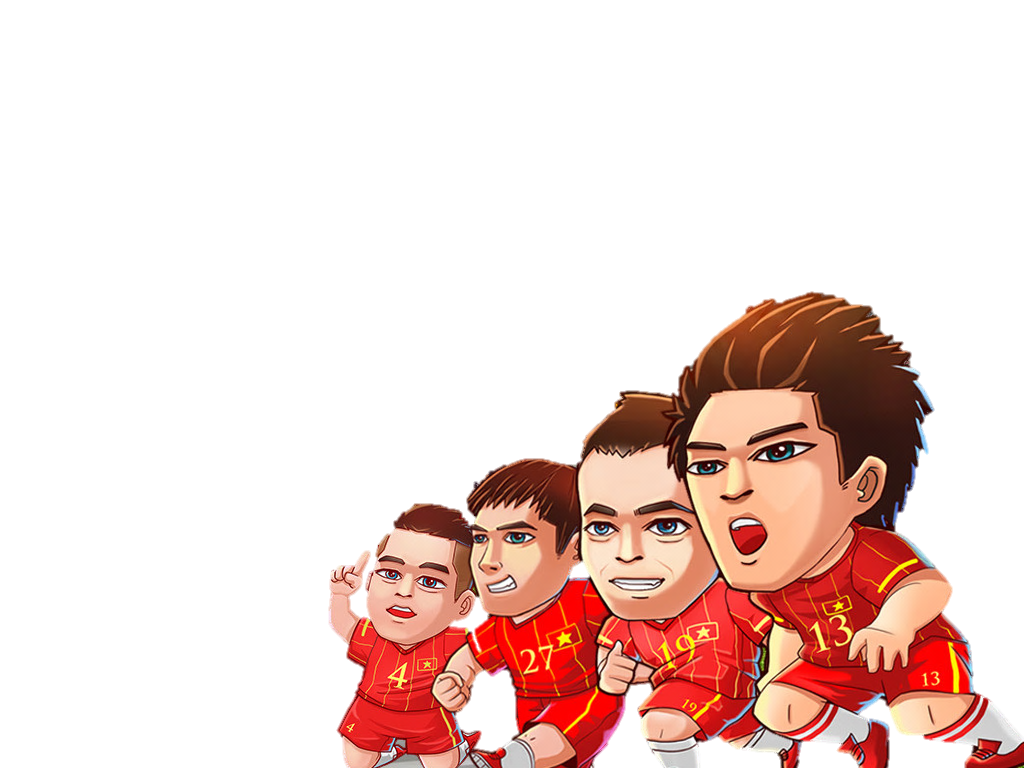 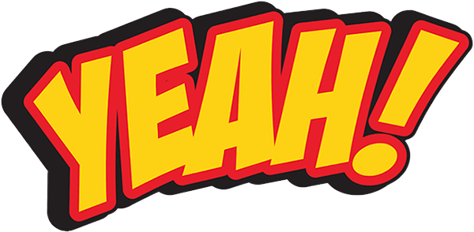 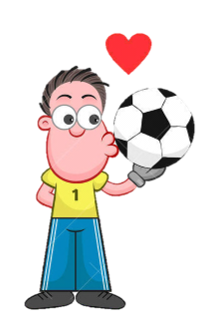 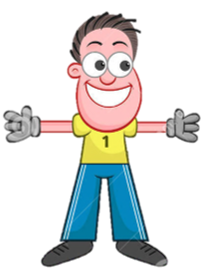 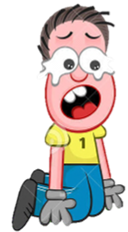 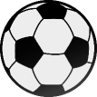 Câu 1. Cho đường thẳng ∆: 2x – 3y + 5 = 0. Vectơ nào dưới đây là một vectơ pháp tuyến của ∆?:
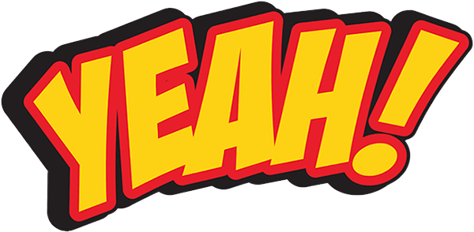 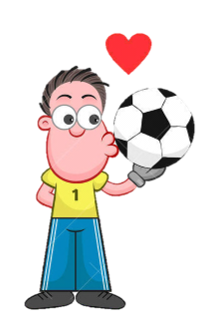 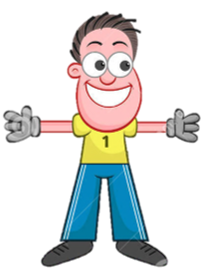 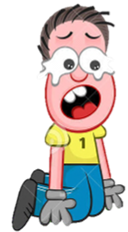 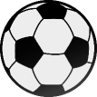 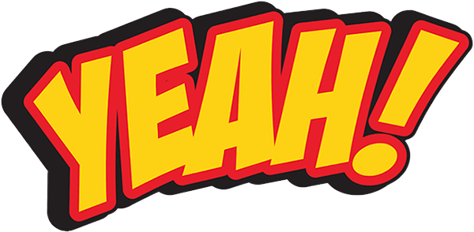 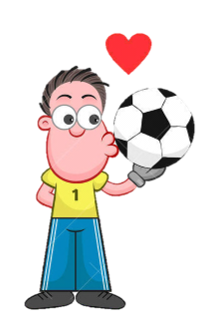 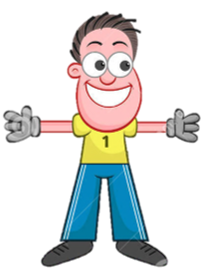 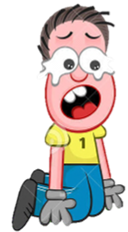 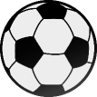 A. (- 3; - 2)
B. (2; - 1)
D. (- 5; 3).
C. (- 2; 1)
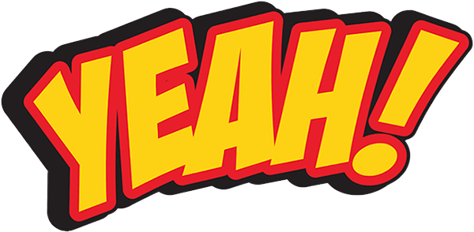 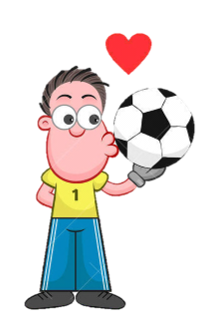 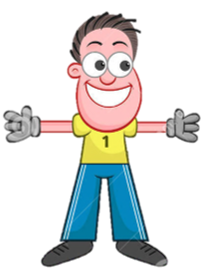 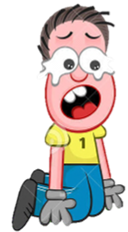 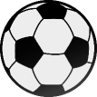 Câu 4. Cho xyz = 4 và x + y + z = 0. 
Tính giá trị biểu thức M = (x+y)(y+z)(x+z)
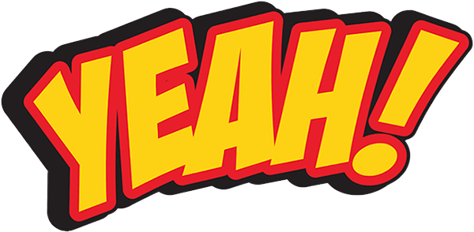 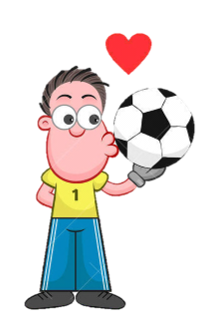 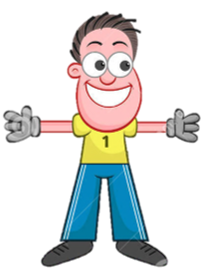 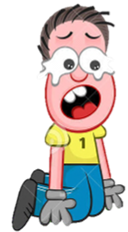 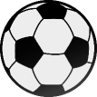 A. 5x + 2y – 4 = 0;
B. 2x – 5y + 19 = 0;
C. – 5x + 2y – 16 = 0;
D. 5x + 2y + 4 = 0.
Giải:
Bài 2 (Tr79) Lập phương trình mỗi đường thẳng trong các Hình 34, 35, 36, 37 sau đây:
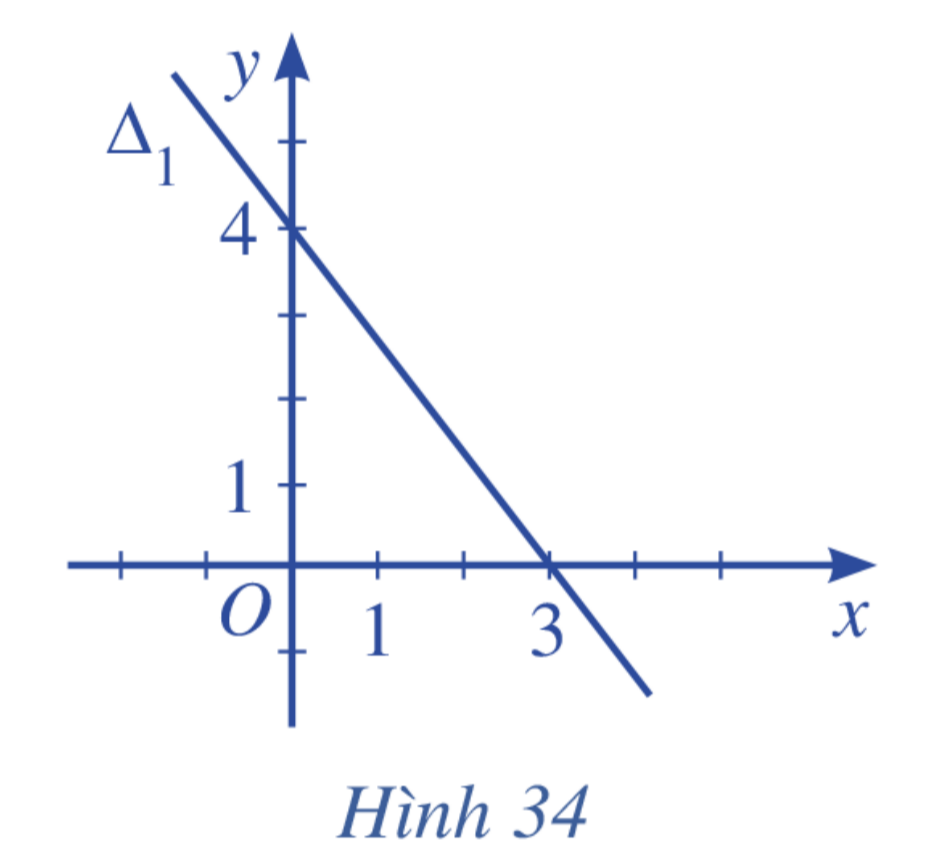 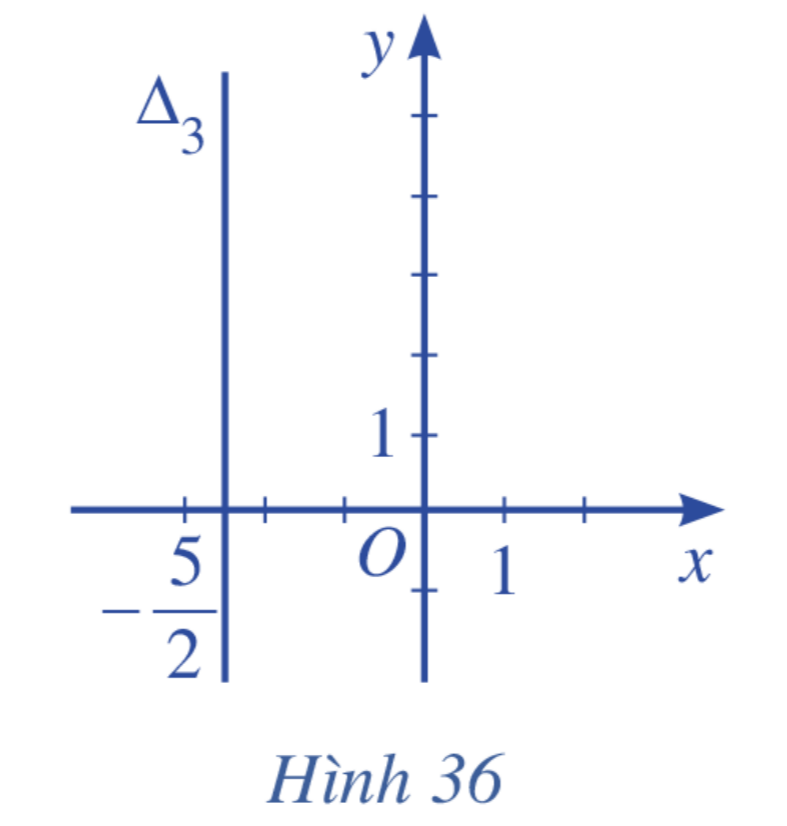 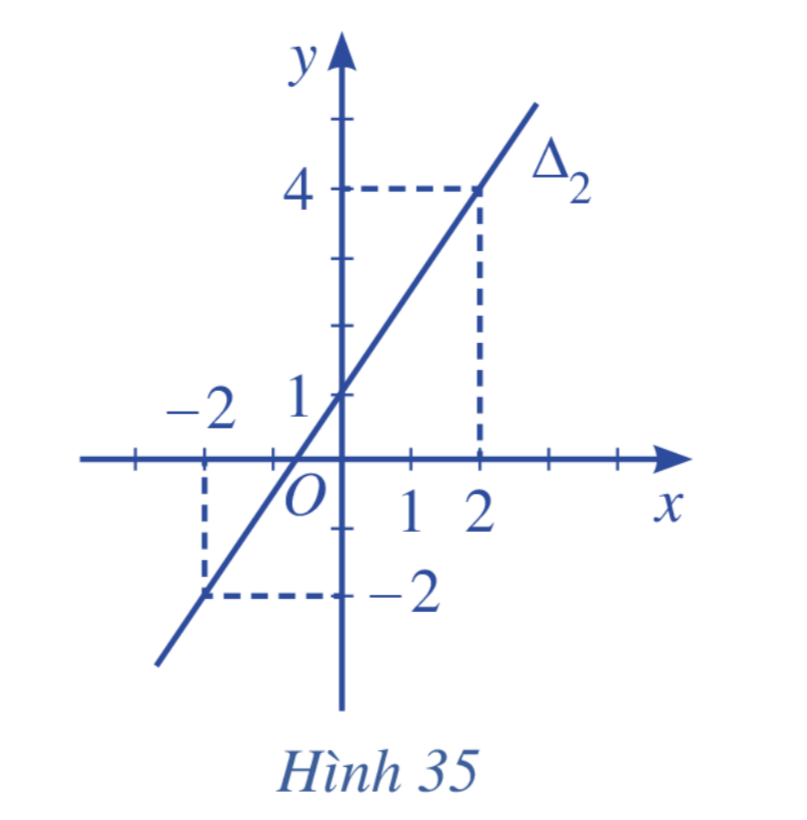 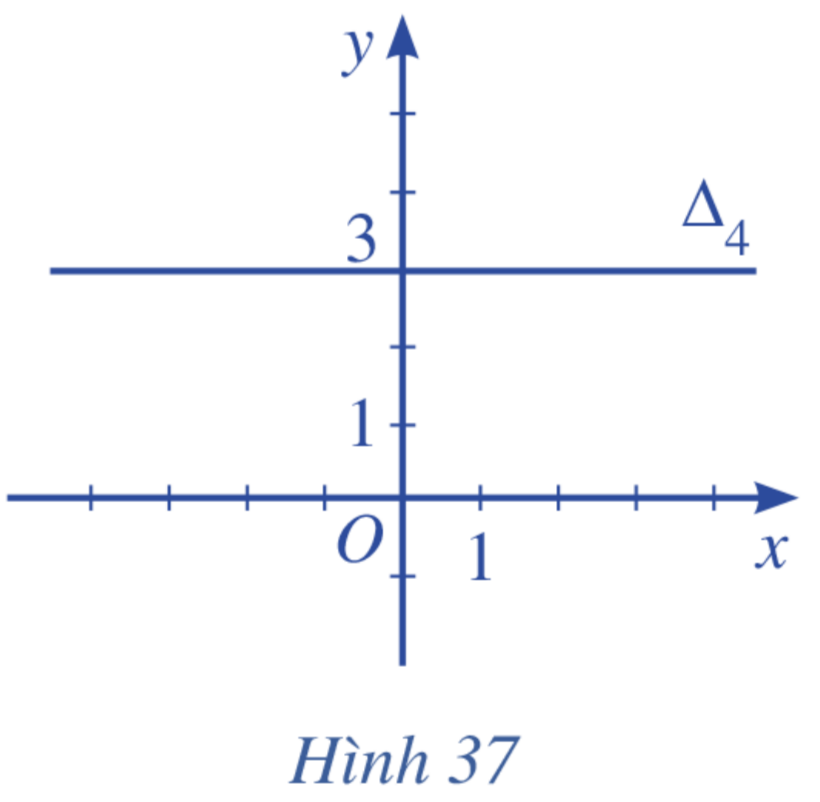 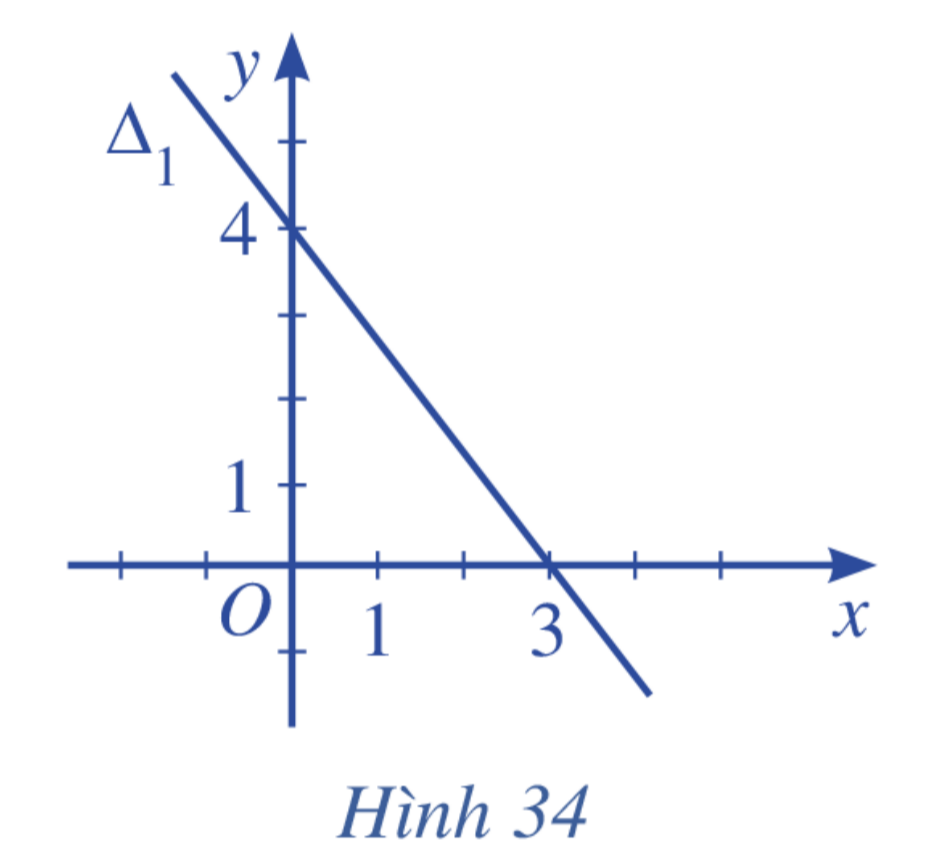 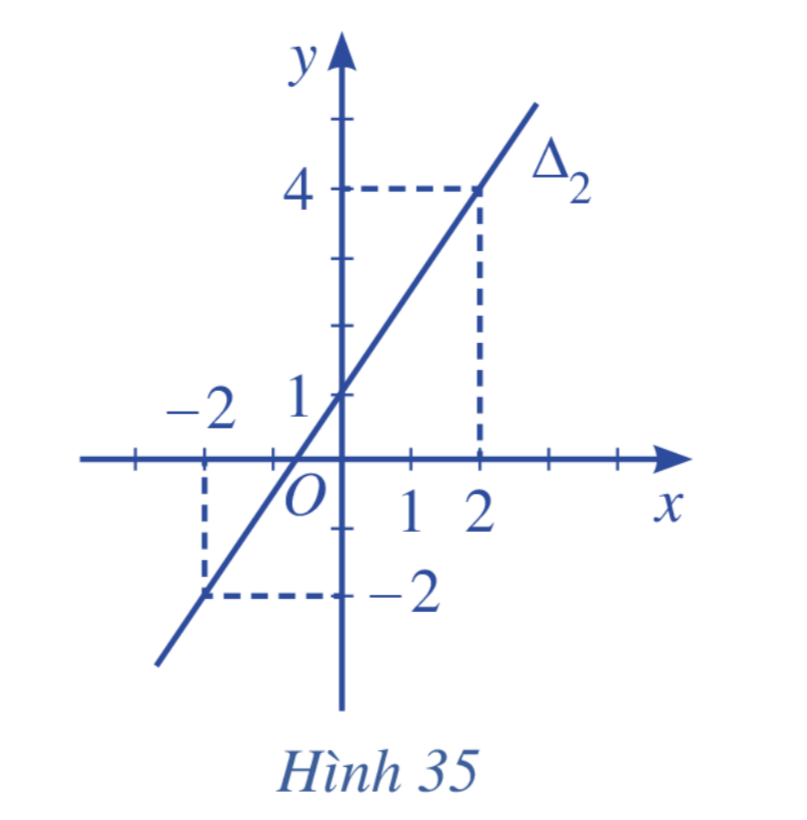 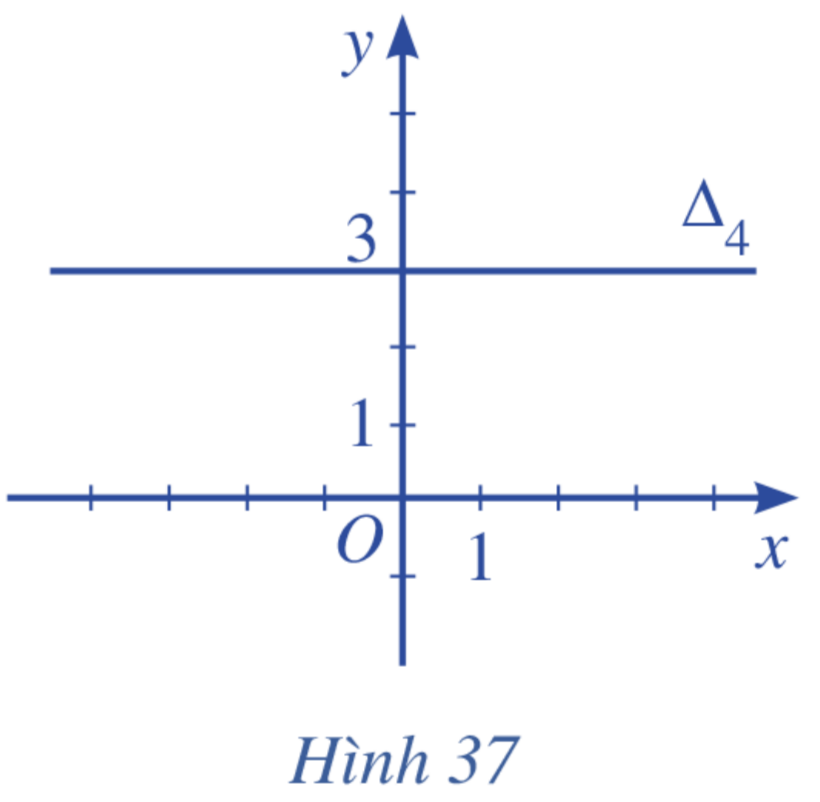 Bài 5 (Tr80) Cho tam giác ABC, biết A(1; 3); B(– 1; – 1); C(5; – 3). Lập phương trình tổng quát của:
a) Ba đường thẳng AB, BC, AC.
b) Đường trung trực cạnh AB.
c) Đường cao AH và đường trung tuyến AM của tam giác ABC.
A(1; 3); B(– 1; – 1); C(5; – 3).
a) Viết PTTQ của ba đường thẳng AB, BC, AC.
A(1; 3); B(– 1; – 1); C(5; – 3).
b) Viết PTTQ của đường trung trực cạnh AB.
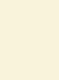 A(1; 3); B(– 1; – 1); C(5; – 3).
VẬN DỤNG
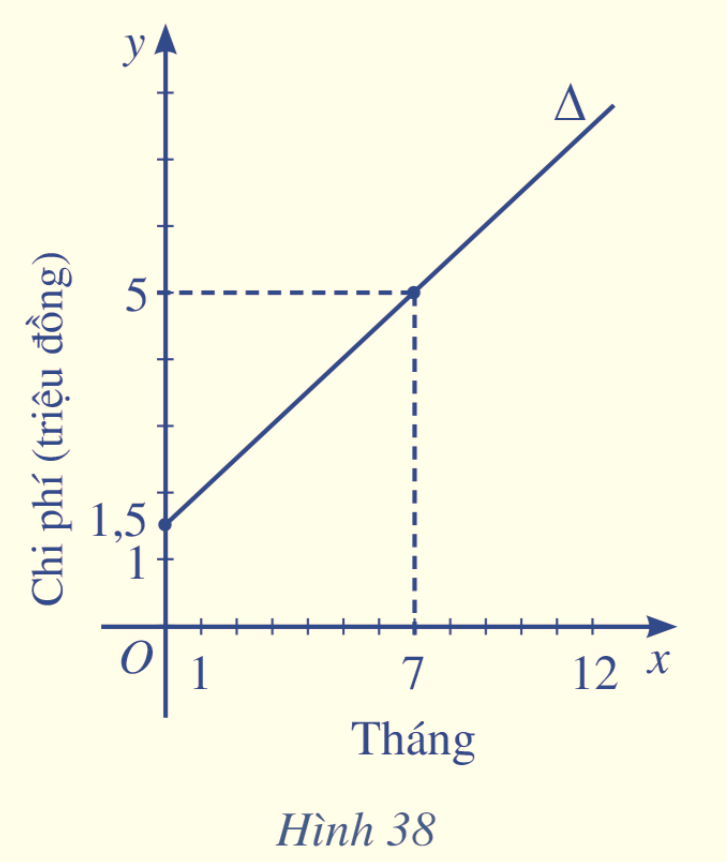 Giải:
Giải:
HƯỚNG DẪN VỀ NHÀ
Ghi nhớ kiến thức trong bài.
Hoàn thành các bài tập trong SBT.
Chuẩn bị bài mới “ Bài 4. Vị trí tương đối và góc giữa hai đường thẳng. Khoảng cách từ một điểm đến một đường thẳng”
HẸN GẶP LẠI CÁC EM Ở TIẾT HỌC SAU!